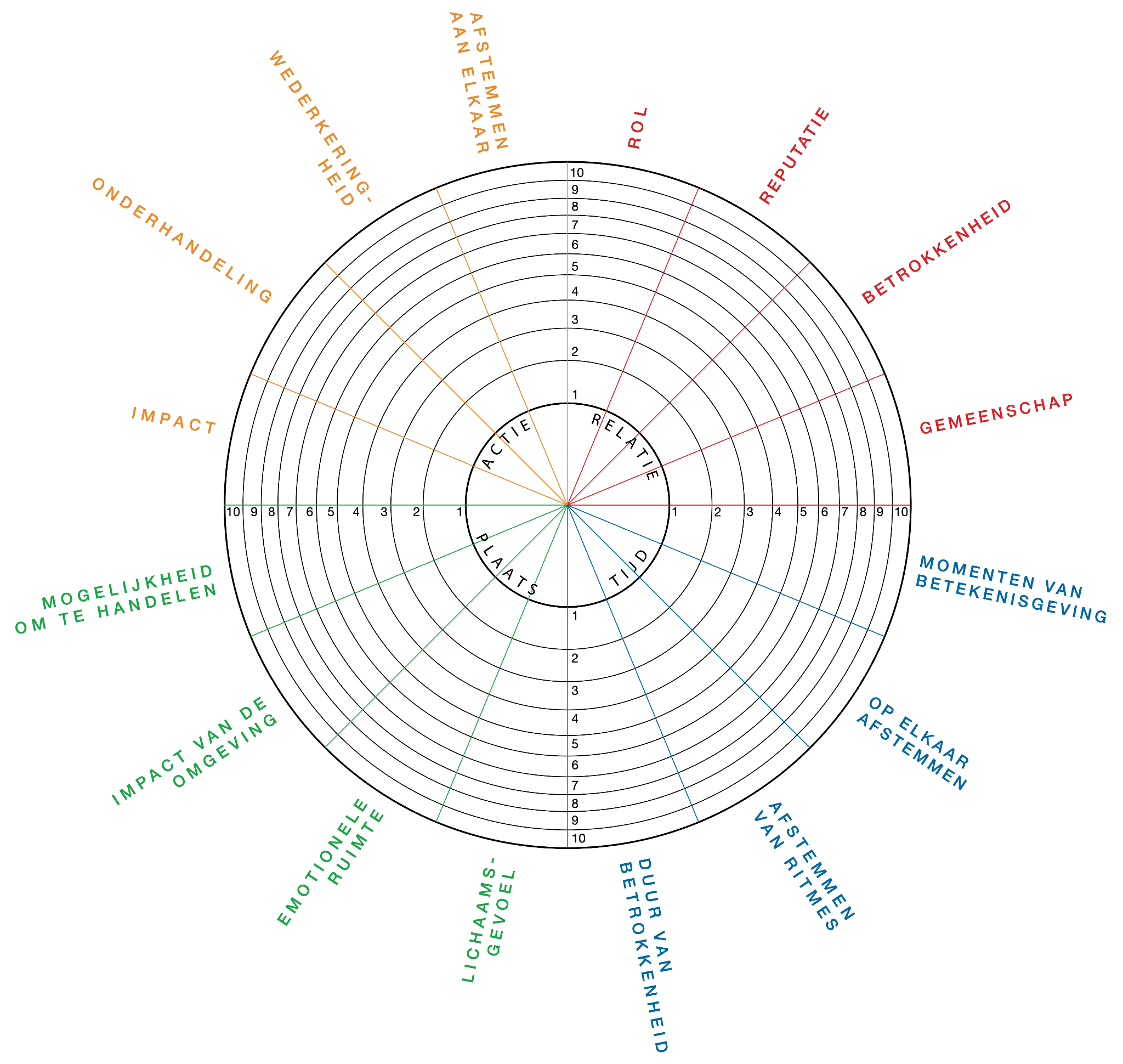 YUTPA Roos
Perspectief _____________